Микрометр
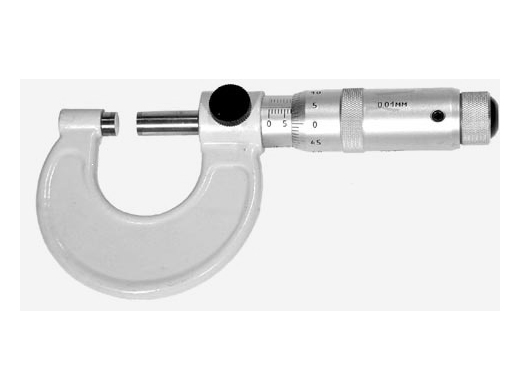 Микрометр – прибор для точных измерений наружных размеров деталей – диаметров, толщины и длины
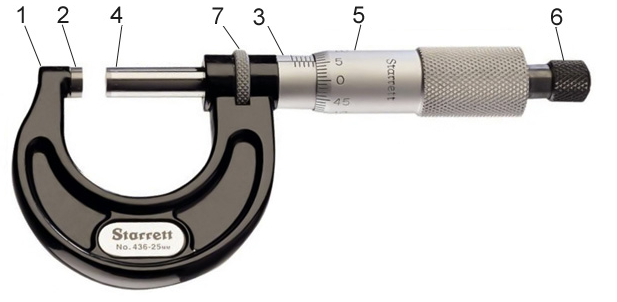 Микрометр состоит из стальной скобы 1, которая с одной стороны имеет неподвижную пятку 2 с измерительной поверхностью, а с другой – стебель 3, в котором закреплена гильза с внутренней резьбой. В гильзе ходит  микрометрический винт (шпиндель 4) с шагом 0,5 мм; на левом конце винт заканчивается измерительной поверхностью. Снаружи стебель охватывается барабаном 5, соединенным с микрометрическим винтом 4. При вращении барабана вращается и винт.
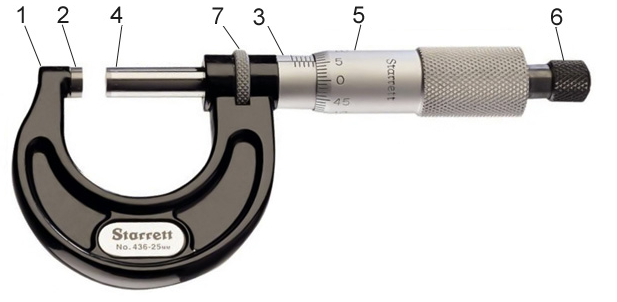 Измеряемый предмет помещают между измерительными поверхностями пятки 2 и винта 4. Для того, чтобы при перемещении винта не могло произойти сильного сжатия предмета, на правом конце барабана имеется предохранительная головка 6 с трещоткой. При ее вращении устраняется главный источник ошибок – неравномерный нажим винта на измеряемый предмет. Услышав звук трещотки, прекращают вращение головки 6, закрепляют поворотом зажимного кольца (стопор 7) шпиндель  и производят отсчет.
ОПРЕДЕЛЕНИЕ ПОКАЗАНИЙ ПРИБОРА

На наружной поверхности стебля расположена продольная риска, выше и ниже которой нанесены две  шкалы – нижняя с миллиметровыми делениями и верхняя – со штрихами, делящими каждый миллиметр нижней шкалы  пополам.
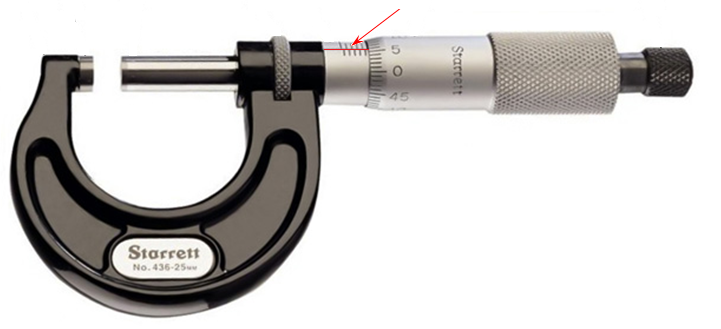 Скошенная часть барабана  разделена по окружности на  m = 50 равноотстоящих штрихов. 
За один оборот барабана измерительная поверхность винта перемещается на b = 0,5 мм, следовательно, цена деления барабана
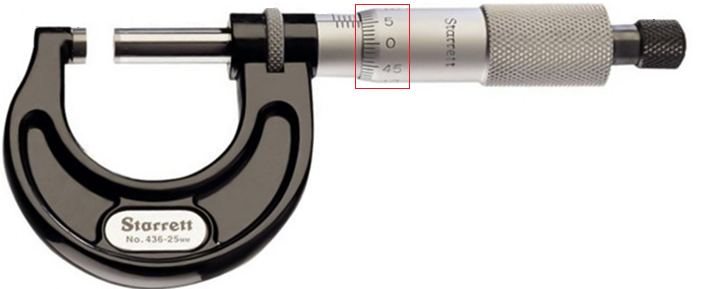 ПРАВИЛА ПОЛЬЗОВАНИЯ  МИКРОМЕТРОМ

Прежде чем приступить к измерениям, следует проверить точность инструмента. 

Когда измерительные поверхности сомкнуты, нулевой штрих барабана должен точно совпадать с продольной риской стебля, а его край – с нулевым штрихом на стебле.
КАК ПРОИЗВЕСТИ ОТСЧЕТ?
Для отсчета показаний микрометра сначала смотрят по шкале стебля, на сколько край барабана отошел вправо от нулевого деления; по нижней шкале определяют целые миллиметры, а по верхней – половины миллиметров. 

Для отсчета сотых долей  миллиметра используется номер штриха на скошенной части барабана, совпавшего с продольной риской стебля.
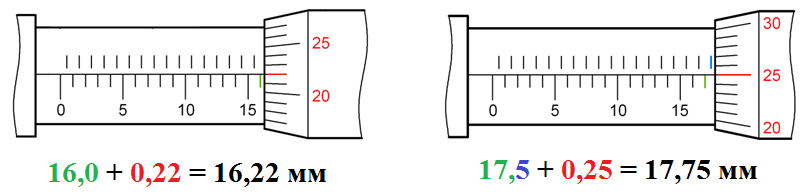